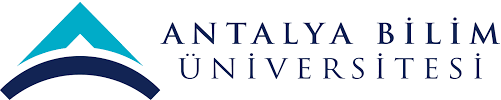 2018 YILI NİSAN-EKİM YGG SUNUMUGENEL KOORDİNATÖRLÜK SÜRECİ02/11/2018
1
SWOT ANALİZİ
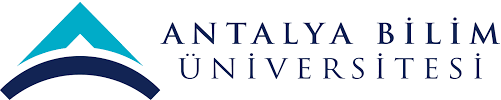 2
PAYDAŞ BEKLENTİLERİ
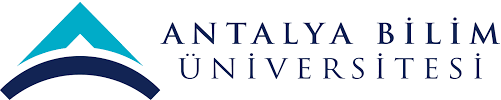 3
SÜREÇ PERFORMANS GÖSTERGELERİ (SPİK )
4
KALİTE FAALİYET PLANLARI
5
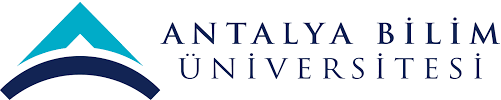 KALİTE FAALİYET PLANLARI
6
RİSK ANALİZİ
7
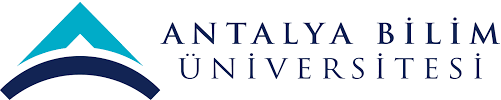 MEMNUNİYET ÖLÇÜM SONUÇLARI
1-Genel Koordinatöre kolay erişim sağlarım.
2-Genel Koordinatörlük personeline kolay erişim sağlarım.
3-Yöneltilen soru/sorun ve taleplere karşı  üslup ve yaklaşımlarından memnunum.
4-Talep ettiğimiz hizmetler için hızlı ve doğru çözümler üretir/bilgilendirir.
5-Genel Koordinatörlük  binasının kampüs içi konumundan memnunum.
6-Genel olarak Genel Koordinatörlük faaliyetlerinden memnunum.
8
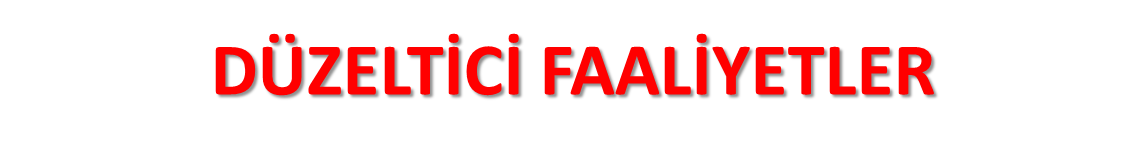 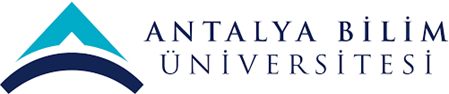 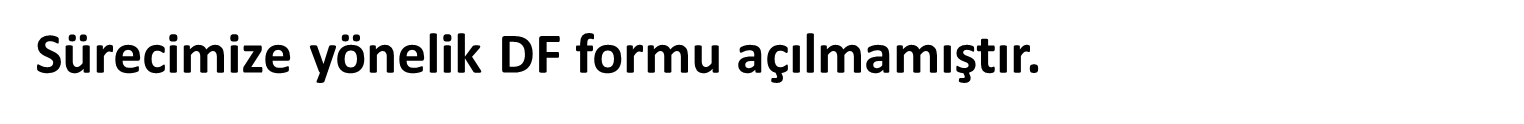 9
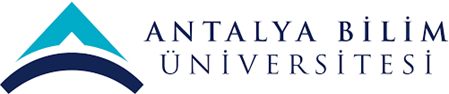 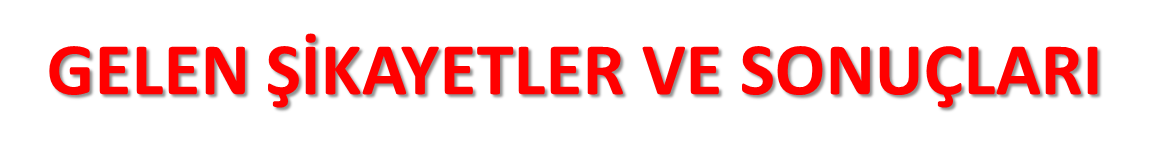 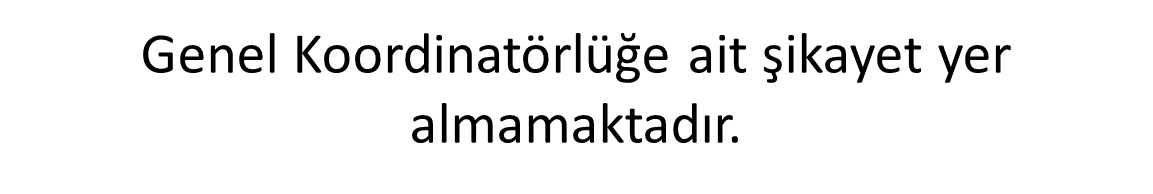 10
İÇ DENETİMLER
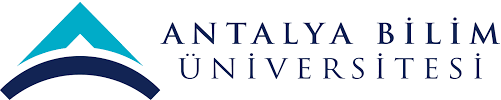 11
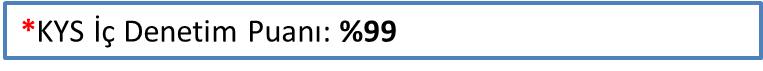